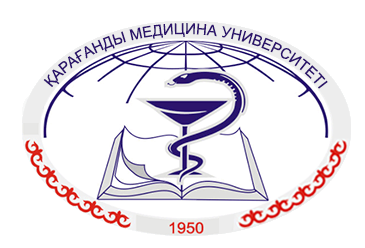 НАО «Медицинский университет Караганды»
ОБСУЖДЕНИЕ ПРОМЕЖУТОЧНЫХ РЕЗУЛЬТАТОВ РЕАЛИЗАЦИИ ПРОЕКТА «ПОДГОТОВКА СПЕЦИАЛИСТОВ В РЕЗИДЕНТУРЕ ТЕРАПЕВТИЧЕСКОГО ПРОФИЛЯ»
Досмагамбетова Р.С.
Председатель Правления-Ректор  НАО МУК
Алматы, 2020
[Speaker Notes: Клиника профессионального здоровья, Клиника медицинского университета и Стоматологическая клиника оказывают различные виды медицинской помощи. Во всех клиниках внедрена комплексная медицинская информационная система КМИС. Количество услуг в рамках ГОБМП и на платной основе ежегодно растет.]
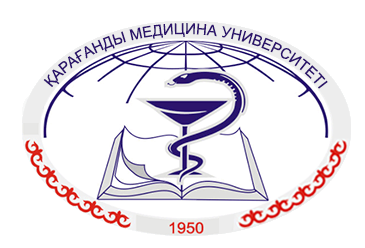 НАО «Медицинский университет Караганды»
ПРОЕКТ: «ПОДГОТОВКА СПЕЦИАЛИСТОВ В РЕЗИДЕНТУРЕ ТЕРАПЕВТИЧЕСКОГО ПРОФИЛЯ»
Сроки реализации проекта: 2019 - 2020
Цель проекта: Разработка концепции подготовки специалистов в резидентуре терапевтического профиля
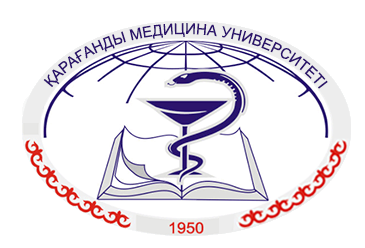 НАО «Медицинский университет Караганды»
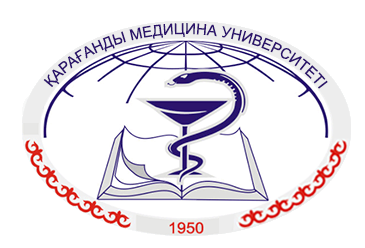 НАО «Медицинский университет Караганды»
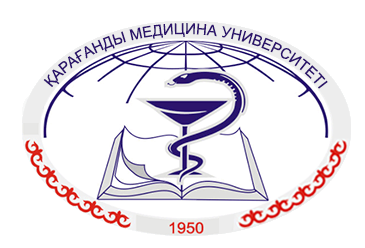 Направления подготовки
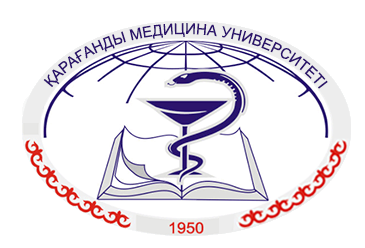 ПРОМЕЖУТОЧНЫЕ РЕЗУЛЬТАТЫ РЕАЛИЗАЦИИ ПРОЕКТА
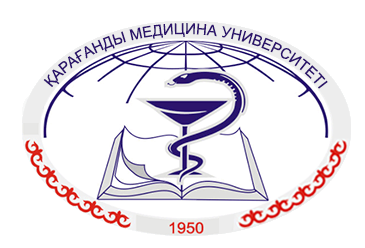 Благодарю за внимание!
[Speaker Notes: Клиника профессионального здоровья, Клиника медицинского университета и Стоматологическая клиника оказывают различные виды медицинской помощи. Во всех клиниках внедрена комплексная медицинская информационная система КМИС. Количество услуг в рамках ГОБМП и на платной основе ежегодно растет.]